10 years of 2007-01 implementationfrom a member’s perspective
RIPE NCC Services WG
History
2007-01“Direct Internet Resource Assignments to End Users from the RIPE NCC"

Started in April 2007
4 versions of the proposal
Huge community discussion
Finished in August 2008, implemented in 2009
Subject of the APWG
2
History
Reasons for accepting:
Absence of the contractual link between holder and RIPE NCC
Fear of a hijacking IPs
Difficulty with resource reclaiming
Demand of fair and transparent rules
Billing issues (gaining PI instead of become an LIR)

Non-declared* but implied goal:
RIPE DB data quality






*as per https://www.ripe.net/participate/policies/proposals/2007-01
3
History
Version 2 of 2007-01 has introduced a fee (defined by a separate document)

After acceptance the proposal, additional fee was introduced in Charging Scheme since 2009.
There were two options:
contracted (sponsoring) LIR will pay 50€ extra fee per every PI
PI holder will enter a direct contract with the RIPE NCC and pay 1000+€ yearly
4
History
All of those considerations were related to the database data and service contracts, and not to the routing.

Charging issue caused an enormous discussion among membership about inevitability of the charges.
5
Numbers
The amount of IPv4 Provider Independent (PI) assignments is about 20k as per May 2019. It is slightly decreased during last 5 years.
The IPv6 PIs number is 2800.
This mean the additional income is about 1.15 MEUR for the RIPE NCC yearly. AS numbers didn’t change the invoice amount.

Top 10 countries according to “country” DB field (now):
3290	RU
2394	DE
2221	PL
2074	UA
1519	GB
 959	FR
 890	CH
 835	NL
 762	RO
 573	AT
6
Today’s outlook
2009:

Absence of the contractual link between holder and RIPE NCC
Fear of a hijacking IPs
Difficulty with resource reclaiming
Demand of fair and transparent rules
Billing issues (receiving PI instead of become an LIR)









2019:

The contract is obligatory

The IPs are being hijacked (see details)
No problem with IPs reclaiming
Rules have been set up
Clear and transparent charges
7
Today’s outlook
2009:

Absence of the contractual link between holder and RIPE NCC
Fear of a hijacking IPs
Difficulty with resource reclaiming
Demand of fair and transparent rules
Billing issues (receiving PI instead of become an LIR)









2019:

The contract is obligatory

The IPs are being hijacked (see details)
No problem with IPs reclaiming
Rules have been set up
Clear and transparent charges
RIPE DB data quality is still an issue
8
IP hijacking
Mostly IPv4 as a valuable asset.

The hijacks are performed using:
Forged authority documents (certificates, trade registry extracts, IDs etc…)
Forged transfer agreements
Hostile company takeovers

Some hijacks can be uncovered and reverted. Some not.

There is only one conclusion: PIs hijacking does not correlate with the obligations have been set by 2007-01.
9
Improvements
The main improvements with the PIs in the RIPE DB were made in spirit of 2007-01, but as a tasks run by the RIPE NCC:
Required organization object
IP transfers
Abuse mailbox check (separate 2017-02 proposal)

2007-01 caused a one-off workload both for the RIPE NCC and for LIRs as predicted.

But RIPE NCC is still carrying all the functions for auditing the requests, checking the documents and communicating PI holders in case of terminated sponsorship.
10
Member’s concerns
Turning RIPE NCC into a routing or database police:

An LIR is responsible for keeping the records and documents
It’s easy to cheat the sponsoring LIR at least with the person signing the contract
Some countries allow registering companies with the exactly same name and address


All of the reasons above can cause the providing “untruthful information” to RIPE NCC, even when LIR is acting in good faith
11
Member’s concerns
Turning RIPE NCC into a routing police:

An LIR is responsible for keeping the records and documents
It’s easy to cheat the sponsoring LIR at least with the person signing the contract
Some countries allow registering companies with the exactly same name and address


All of the reasons above can cause the providing “untruthful information” to RIPE NCC, even when LIR is acting in good faith.

A result of sending the “wrong” contract can be the termination of LIR service agreement.
12
Falsified documents
Just an example.
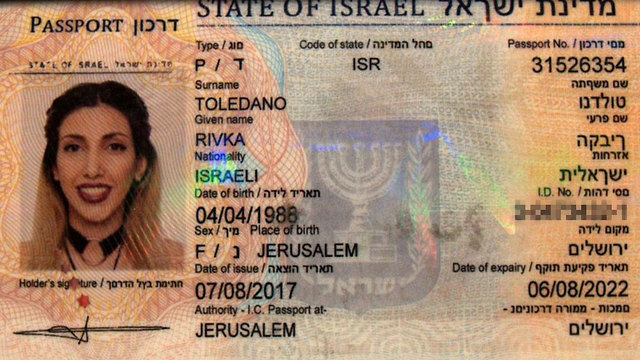 * https://www.vesty.co.il/articles/0,7340,L-5479771,00.html
13
Falsified documents
Just an example.
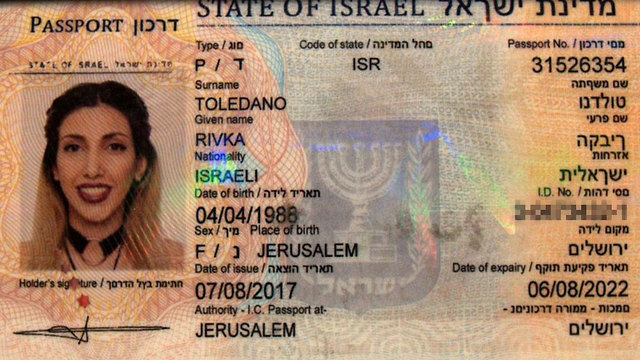 * https://www.vesty.co.il/articles/0,7340,L-5479771,00.html
14
Member’s concerns
Some people think that intention of all actions is to completely remove PI assignments from the RIPE DB.


My personal opinion is that community should choose more faster way to do so. And I know exactly there is no hidden world government saying RIPE NCC what to do.
15
Problem statement
LIR is a registry, not a customer.

Documents submitted by the customers to the LIR can be forged as well as they could be submitted to the RIPE NCC and also be forged.

Validity of the information can change as time goes.

With this, LIR is not a police neither the LEA.

Therefore, it is always under the risk of applying of SSA paragraph 9.4 (h):
The RIPE NCC shall be entitled to terminate the RIPE NCC Standard Service Agreement with immediate effect…
if the Member provides the RIPE NCC with falsified or misleading data or provides the RIPE NCC repeatedly with incorrect data
16
Problem statement
“Falsified or misleading or incorrect data”:

There is no definition of such data or documents
There is no defined statute of limitations after you’ve made a mistake
There is no option to know if you have sins or was warned to prove multiple sins
There is no protection to be set up by somebody


All of it shouldn’t be a problem for a single “customer of IPs”, but it becomes a risk factor if you have many customers and operate a registry (local).
17
Arbitration
What did arbiters say?

… if a sponsoring LIR was not able to ascertain whether information provided to it by an End User was accurate, it should not submit any such information to the RIPE NCC
18
Arbitration
What did arbiters say?

… if a sponsoring LIR was not able to ascertain whether information provided to it by an End User was accurate, it should not submit any such information to the RIPE NCC


It is just a liability shift without any rights for the member.
19
Conclusion
Some members feel that being a Local Internet Registry is an non-transparent game with changing rules.

Can the other members start thinking how to make the NCC’s rules and decisions more predictable and transparent?

Let’s add the word “deliberately” to the 9.4 (h) of SSA?
20